LOGOS AND PUNCHLINES
CAR LOGOS
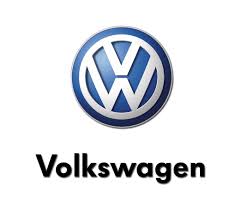 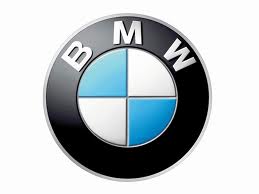 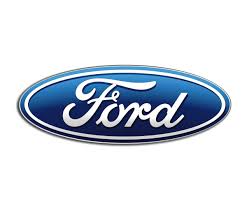 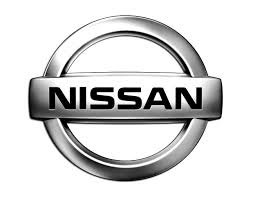 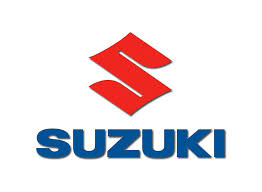 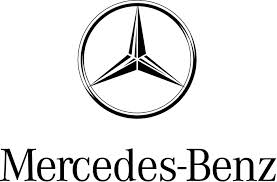 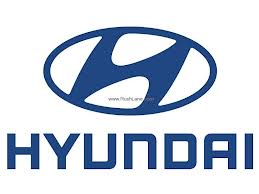 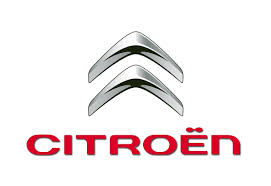 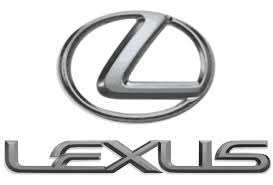 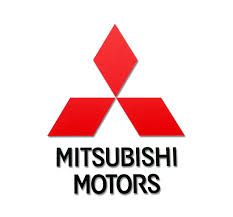 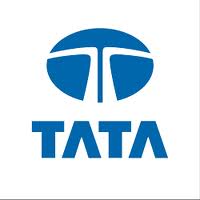 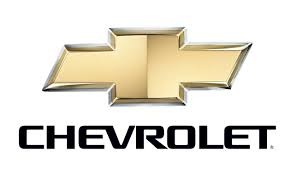 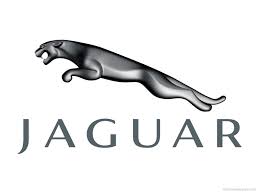 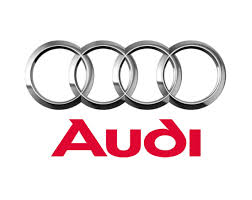 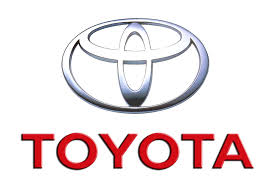 FOOD AND BEVERAGE BRANDS
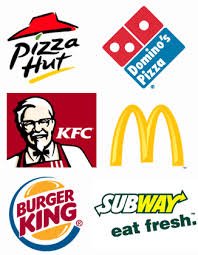 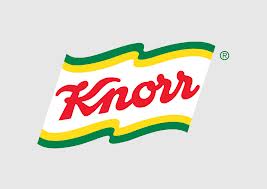 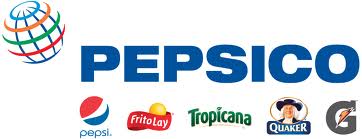 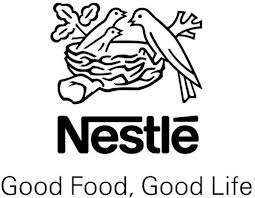 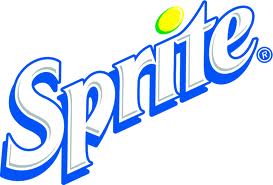 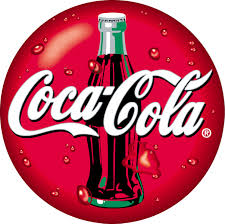 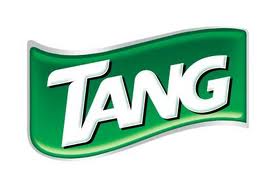 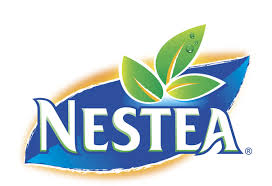 SOAP/SHAMPOO BRANDS
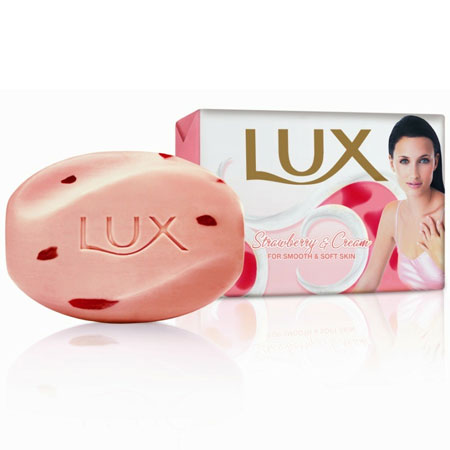 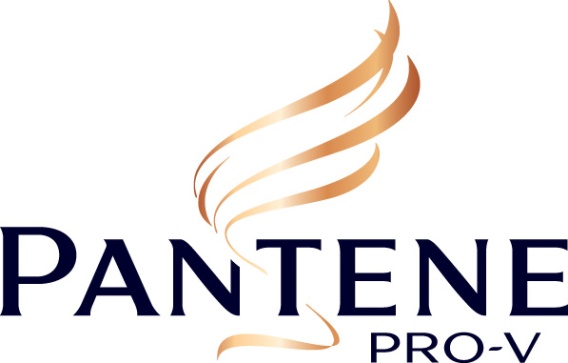 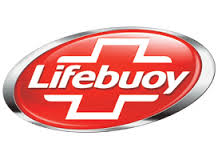 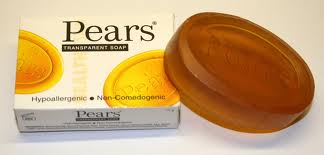 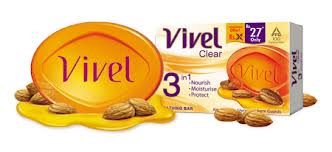 DETERGENT BRANDS
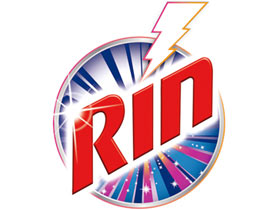 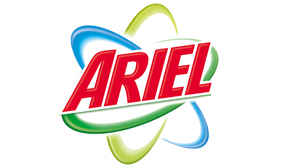 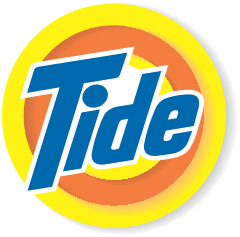 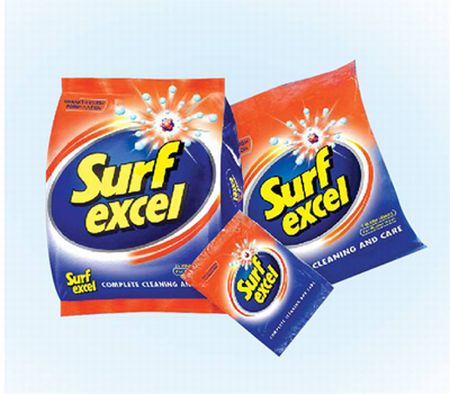 SHOE BRANDS
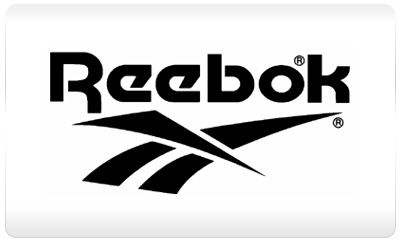 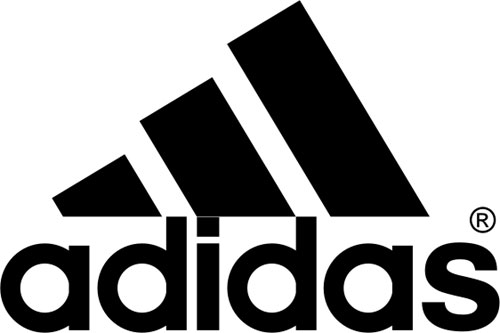 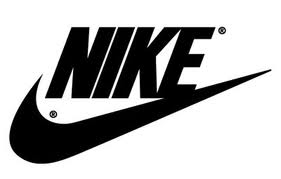 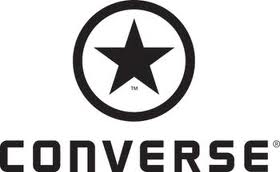 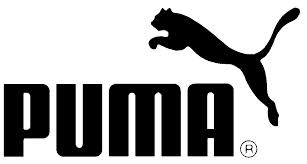 TOOTHPASTE BRANDS
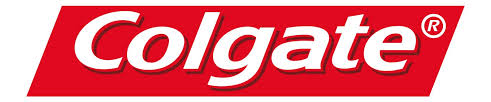 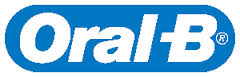 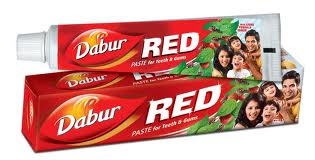 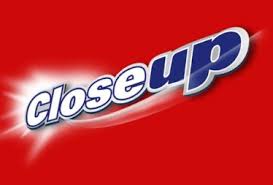 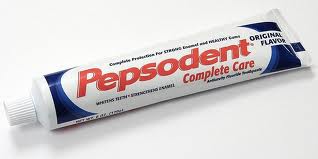 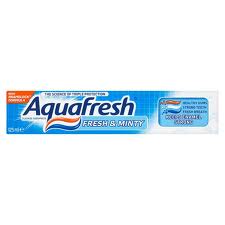 SNACK BRANDS
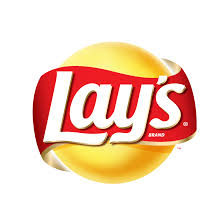 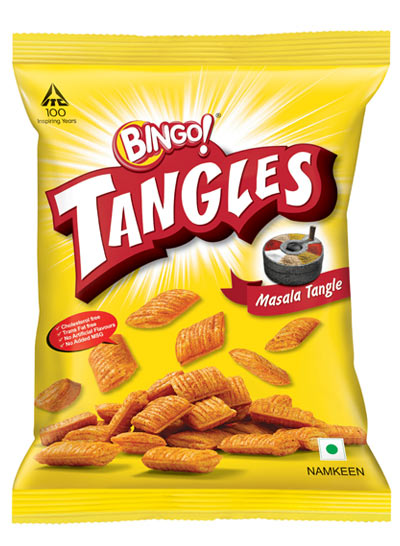 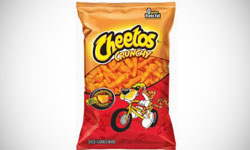 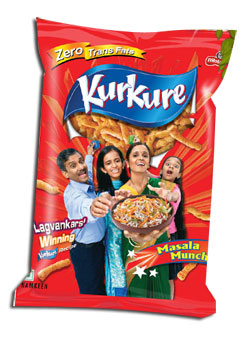 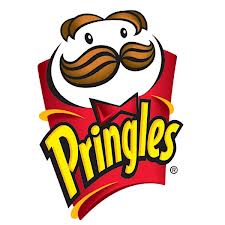 PUNCHLINES
Britannia – Eat healthy, think better.
Tata Docomo – Open up
Philips – Sense and Simplicity
Lays – Pal Banaye Magical
Center Fresh – Zubaan pe rakhe lagaam
Mountain Dew – Darr ke aage jeet hai
Sprite – Seedhi baat … no bakwaas
Amul – The Taste of India
PUNCHLINES
Thums Up – Taste the thunder
LG – Life’s Good
Dabur – Celebrate Life
Bangur Cement – Sasta nahi, sabse acchha
Ambuja Cement – Giant Compressive Strength
Dulux – Apna rang chhalakne do
Nerolac – Kuchh change karein, chalo paint karein
PUNCHLINES
Bingo – No confusion .. Great combination
Sony – Like no other
Samsung – Everyone’s invited
Big Bazaar – Isse sasta aur acchha kahin nahi milega
MRF – Tyres with muscles
CEAT – Born tough
Hyundai – Drive your way
PUNCHLINES
HONDA – The power of dreams
FIAT – Driven by passion
Voltas – Acs with IQ
Chevrolet – For a special journey called life